Group 7: PhysiologyUnit Theme: Cardiovascular SystemAli Azghani, University of Texas at TylerMelody Danley, University of KentuckyHeather Ketchum, University of OklahomaLaura Laynes, Baton Rouge Community CollegeMary Miller, Baton Rouge Community CollegeRussell Nolan, Baton Rouge Community CollegeFacilitators: Beth Beason and David Caprette (Rice University)
Teaching Unit Background
Audience
Freshman/sophomore level human physiology class
Small and large classes
When covered
Mid-semester
Activity length
20 minutes
Prior knowledge
Anatomical terms
Overview of circulation
Learning Goals
1) Students will have basic knowledge of the structures and functions of the blood vessels.

2) Students will have basic knowledge of the structures and functions of the blood and hemodynamics.

3) Students will have basic knowledge of the structures and functions of the heart.
Learning Goals
1) Students will have basic knowledge of the structures and functions of the blood vessels.

2) Students will have basic knowledge of the structures and functions of the blood and hemodynamics.

3) Students will have basic knowledge of the structures and functions of the heart.
Goal # 2: Identify structures and functions of the blood and hemodynamics.
Learning Outcomes:
A.  Students will be able to state the components of blood.
B. Students will be able to describe the flow of blood through the heart and vasculature.
C. Students will be able to evaluate the role of blood as it relates to temperature regulation.
D. Students will be able to identify medical disorders of blood as it relates to homeostasis.
Goal # 2: Identify structures and functions of the blood and hemodynamics.
Learning Outcomes:
A.  Students will be able to state the components of blood.
B. Students will be able to describe the flow of blood through the heart and vasculature.
C. Students will be able to evaluate the role of blood as it relates to temperature regulation.
D. Students will be able to identify medical disorders of blood as it relates to homeostasis.
Pre-class Assignment
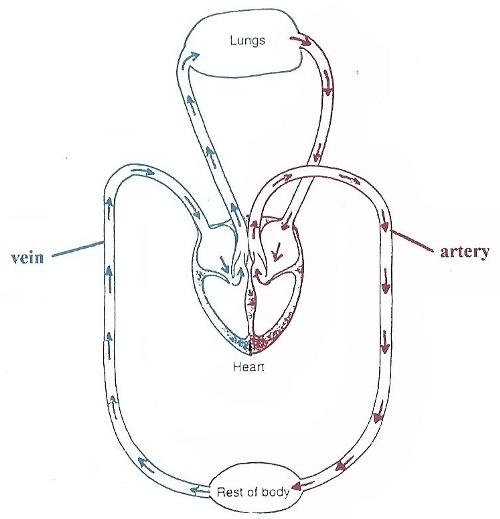 Reading:  
Anatomy of the heart
Blood flow through the heart
http://seys-science.wikispaces.com
[Speaker Notes: Tell them we would spend just a few minutes reviewing this with the students.]
When blood passes through the tricuspid valve, it enters which chamber?
Right atrium
Left atrium
Right ventricle
Left ventricle
Where’s Waldo?
Active Learning Activity
Strip sequence of blood flow through the heart
Blood Flow Activity
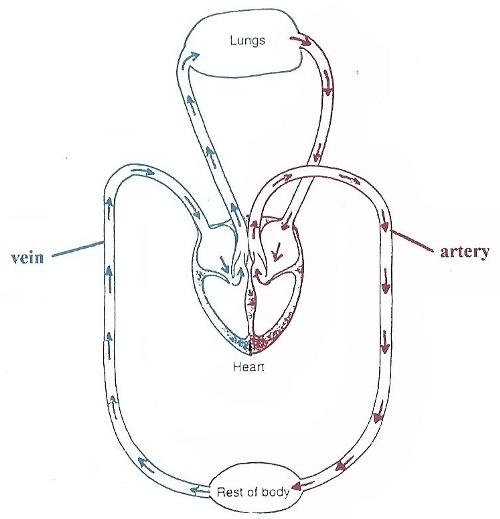 Odd # Groups:  
Use the terms in your envelope to trace a single red blood cell through the heart beginning with blood returning to the right side of the heart and ending at the lungs.
Record your sequence on the provided worksheet numbers 1-6.
Even # Groups:  
Use the terms in your envelope to trace a single red blood cell through the heart beginning with the lungs and ending once blood exits the heart.
Record your sequence on the provided worksheet numbers 8-14.
http://seys-science.wikispaces.com
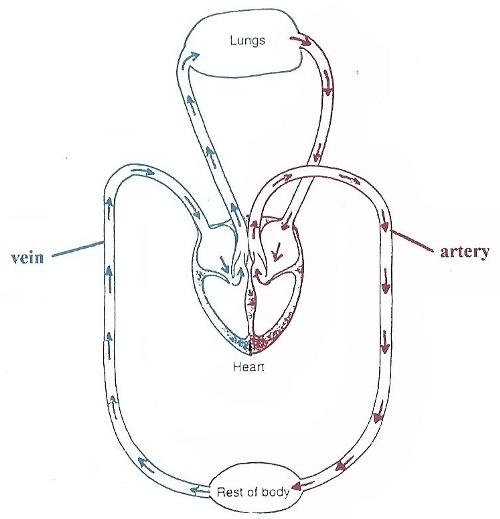 8.
7.
9.
6.
1.
14.
13
5
2.
10
3.
11.
4.
12.
http://seys-science.wikispaces.com
[Speaker Notes: Here is where we will assess the activity. Students would have this printed out and with them.]
Correct Responses
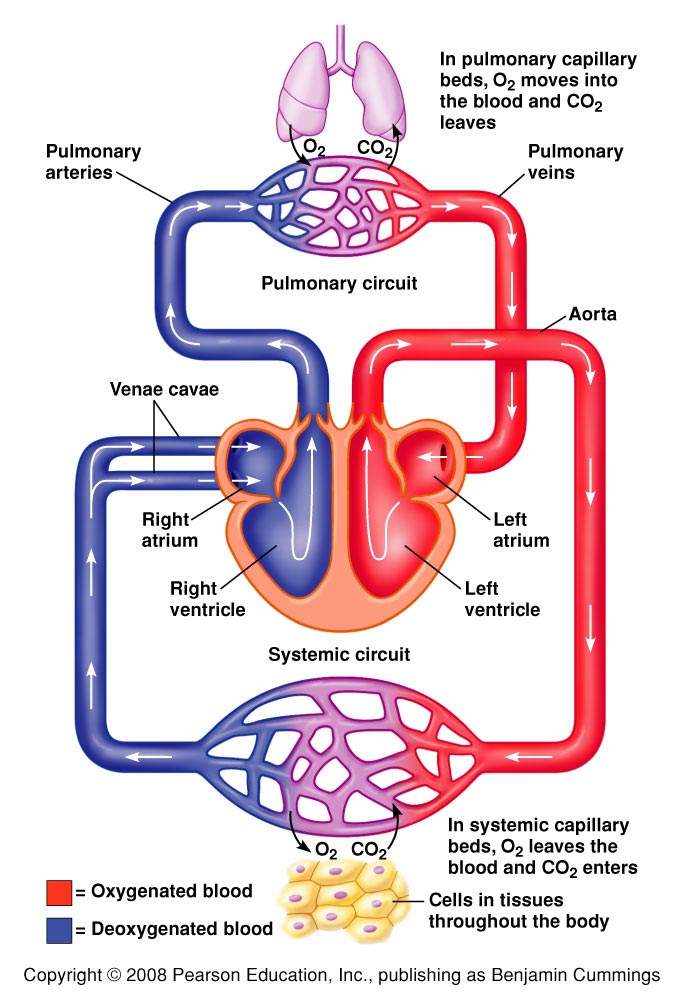 Deoxygenated blood
Right atrium
Tricuspid valve
Right ventricle
Pulmonary semilunar valve
Pulmonary arteries
Lungs
Oxygenated blood
Pulmonary veins
Left atrium
Bicuspid valve
Left ventricle
Aortic semilunar valve
Aorta
Revote: When blood passes through the tricuspid valve, it enters which chamber?
Right atrium
Left atrium
Right ventricle
Left ventricle
Where’s Waldo?
Overview of next class  Cardiac Pathophysiology
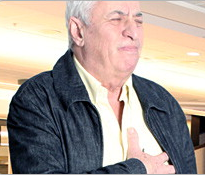 http://www.heart.org
The most important chamber of the heart is the…
Right atrium
Left atrium
Right ventricle
Left ventricle
I have a heart?
Summative Assessment
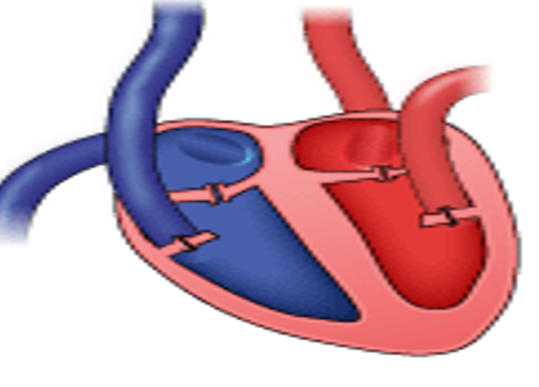 Silverthorn, Human Physiology
Extra Credit
Generate an updated version of this music video
http://www.youtube.com/watch?v=gIXcWE0bTwY
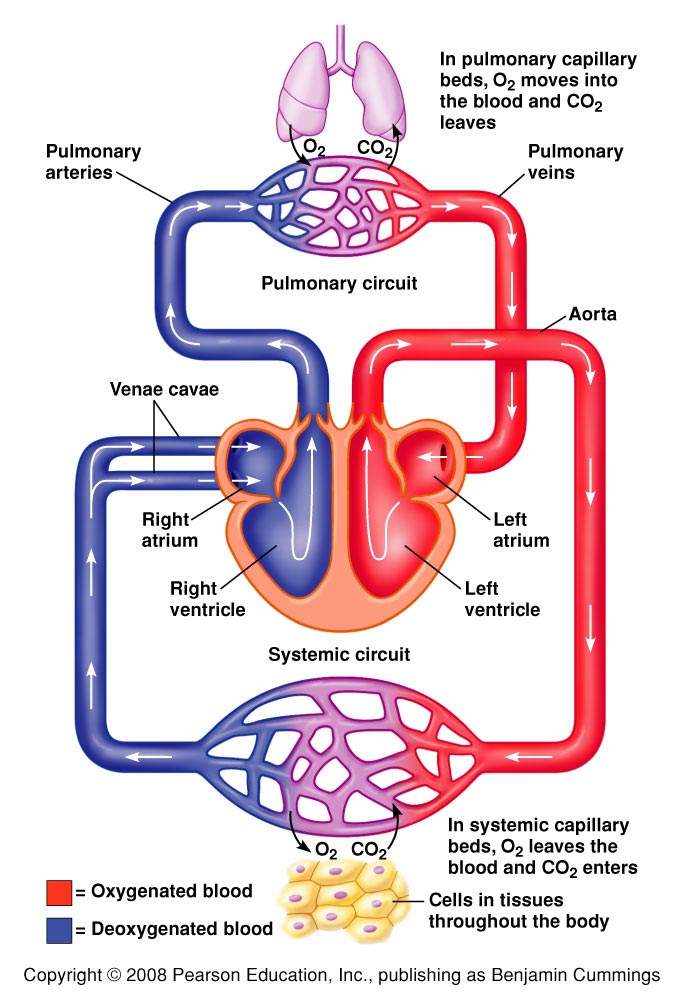 Learning Goals
2) Students will have basic knowledge of the structures and functions of the blood and hemodynamics.